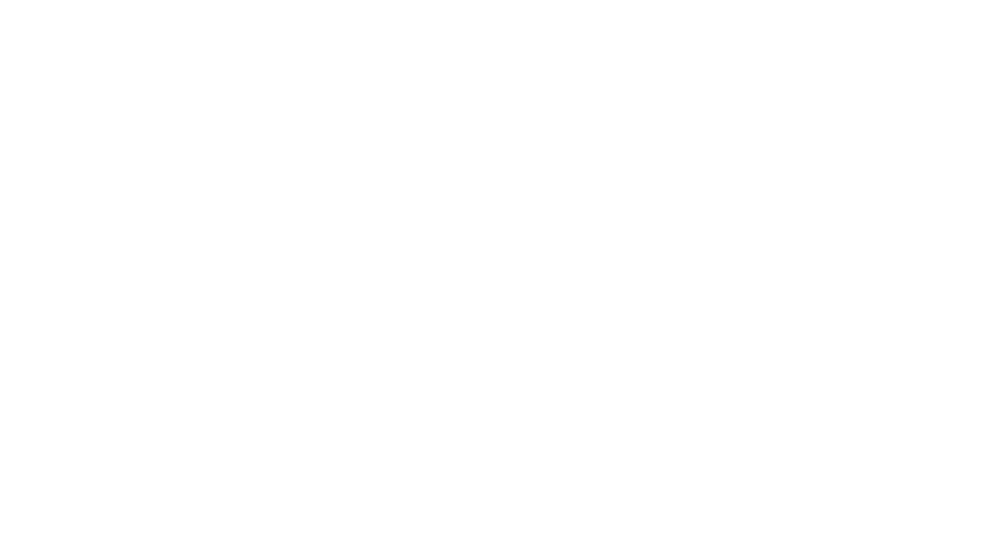 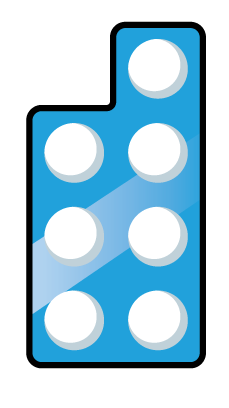 1) One less than             is


2) Count backwards from 7 to 3


3) How do spell the number 9?


4) What number is missing?
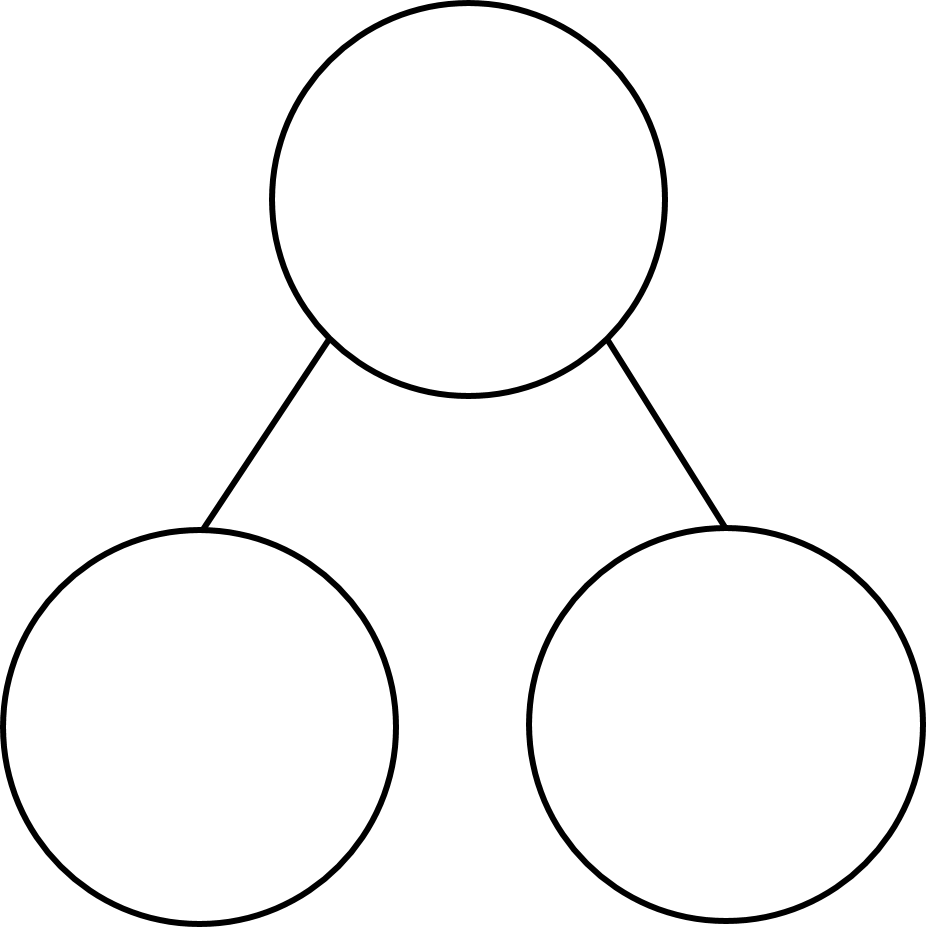 3
7
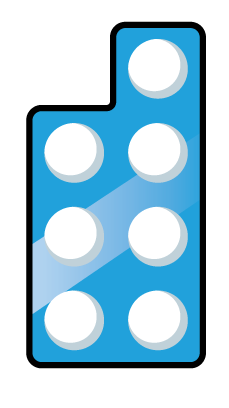 1) One less than             is


2) Count backwards from 7 to 3


3) How do spell the number 9?


4) What number is missing?
6
7, 6, 5, 4, 3
nine
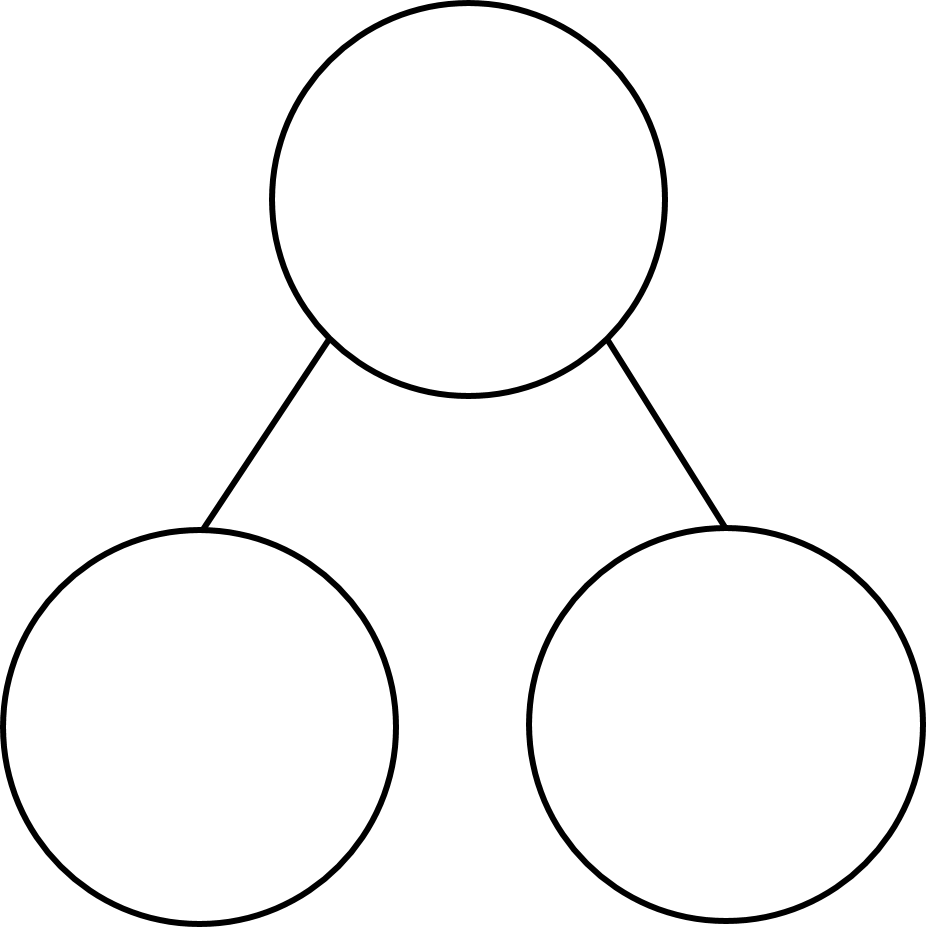 3
7
4
Subtraction – taking away
Happy 10th Birthday Tiny!
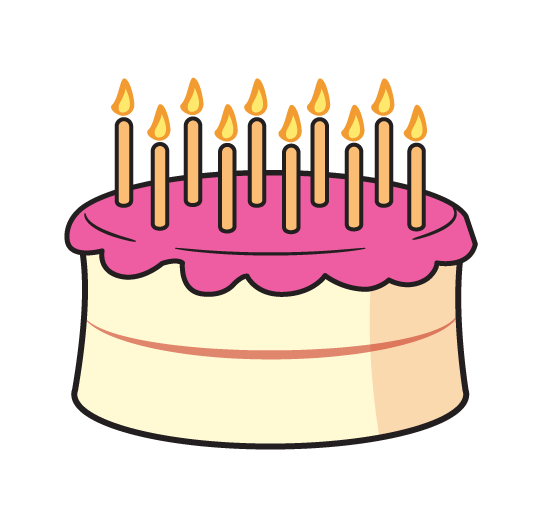 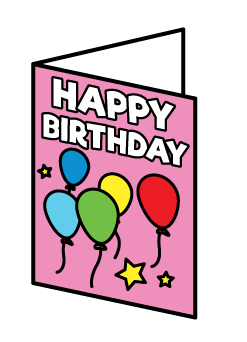 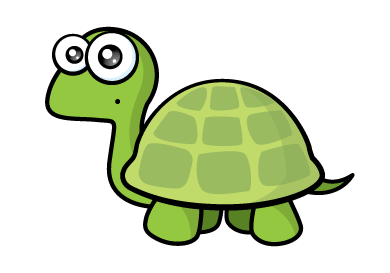 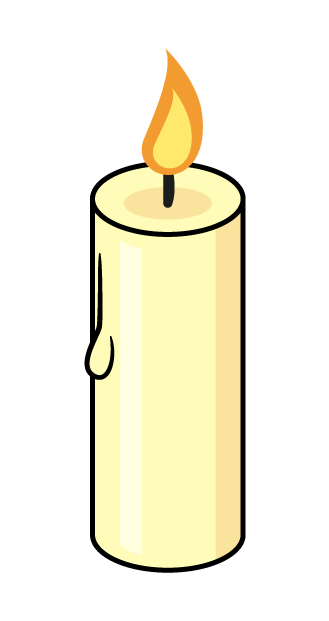 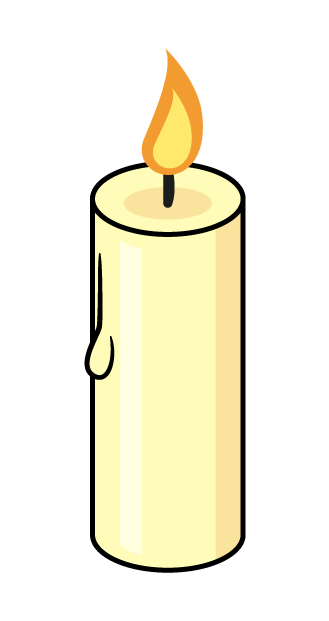 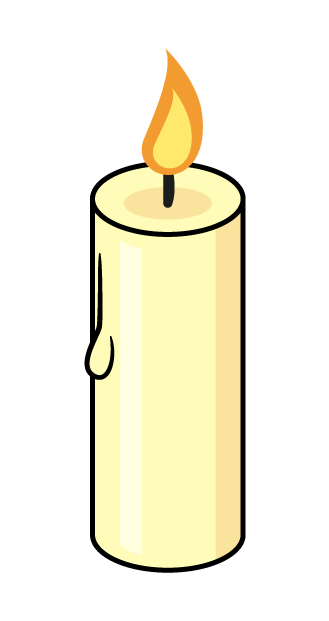 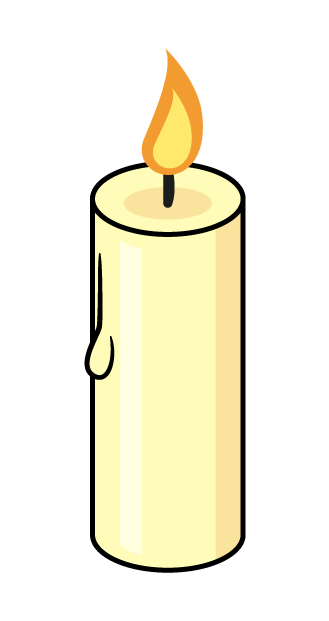 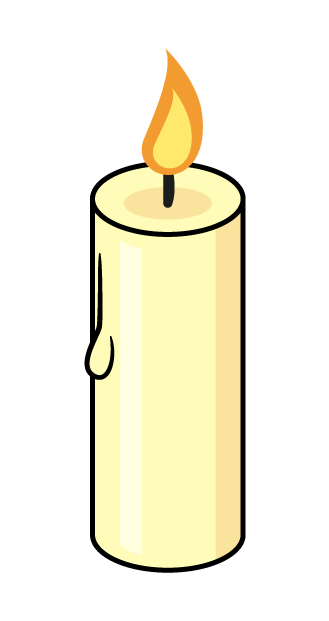 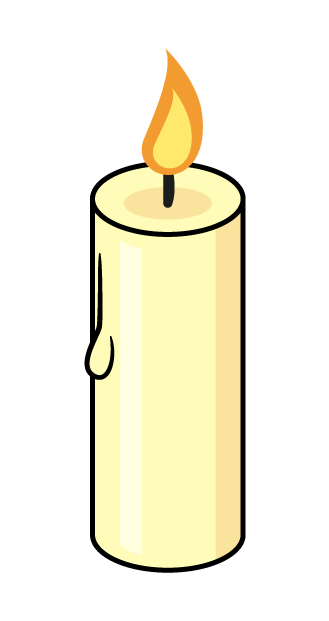 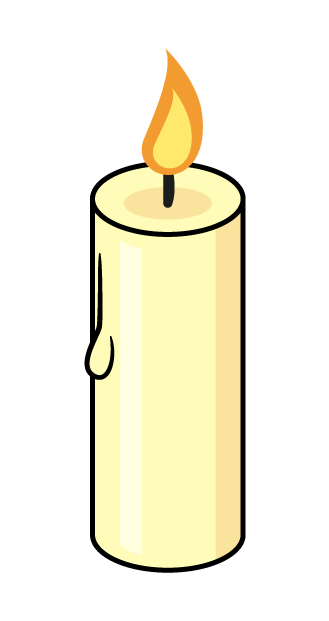 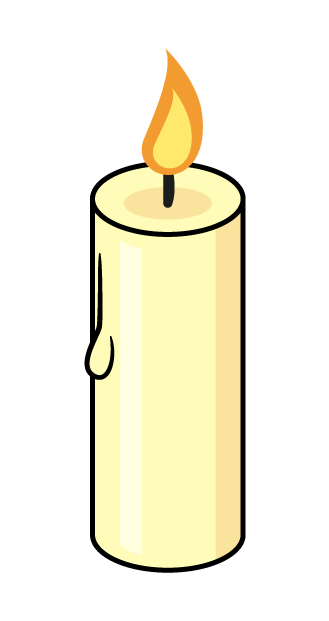 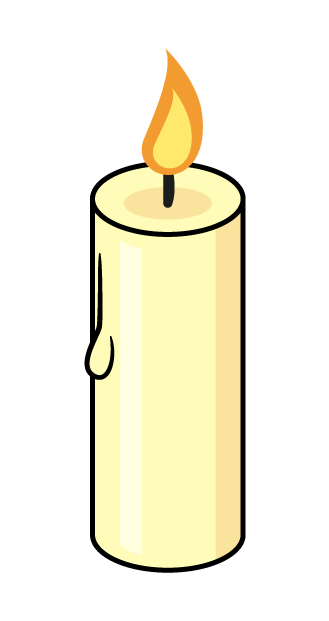 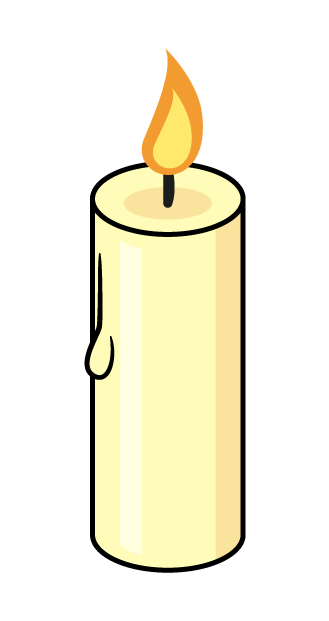 6
10
4
Subtraction – taking away
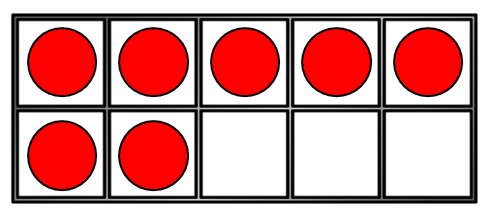 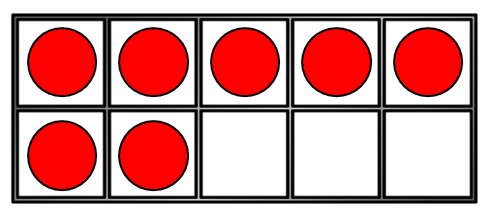 3
5
7
7
4
2
I can show subtraction by crossing out!
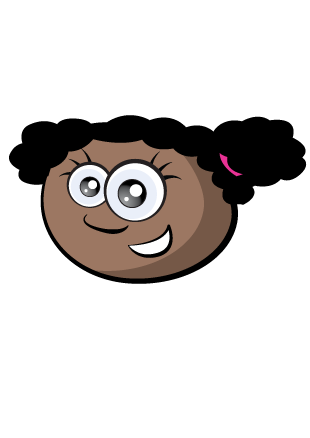 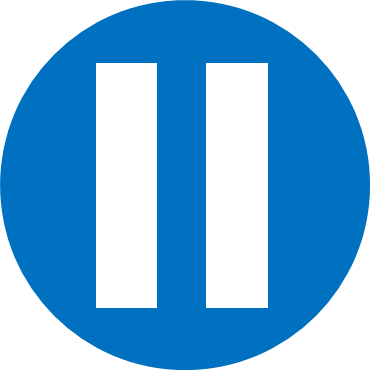 Have a think
Mo, Eva and Amir all get off at the next stop.
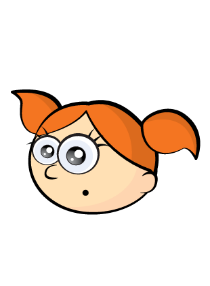 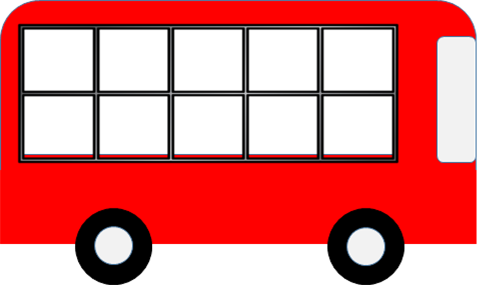 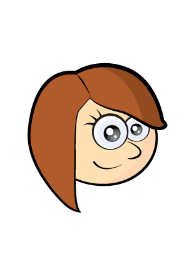 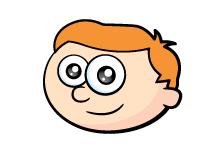 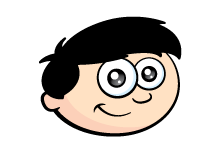 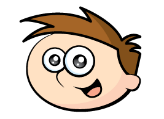 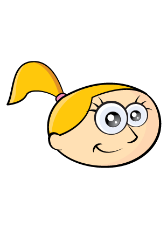 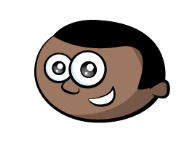 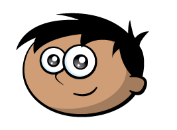 How many children are left on the bus?
3
8
5
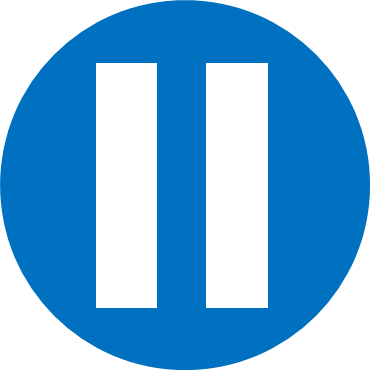 Have a think
First             Then           Now
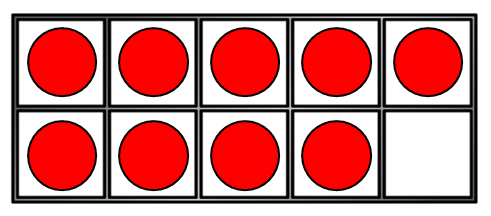 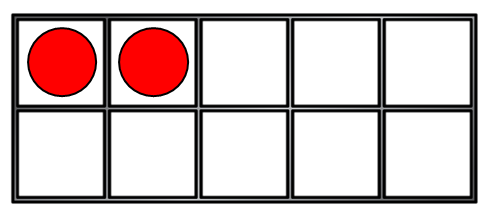 2
9
7
7
9
2
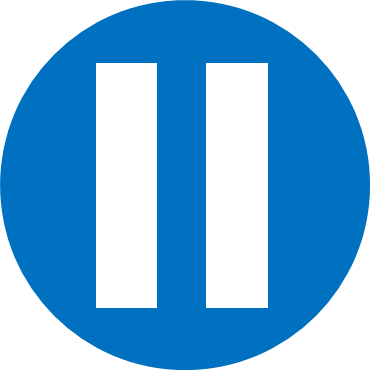 Have a think
4
?
6
2
5
10
?
5
3
?
3
0
?
6
7
1